Hinweise zur Anwendung
Die Bildplatzierungen sind beispielhaft. Sie können Bilder frei platzieren, Sie müssen diese dabei lediglich am Führungslinien-Raster ausrichten. Die Führungslinien finden Sie unter dem Menüpunkt „Ansicht“.
 
Die Fußzeile muss ausgefüllt werden. Bitte wählen Sie im Menü „Ansicht“ den Befehl „Folienmaster“ und tragen Sie hier Ihre Präsentationsangaben und den letzten Aktualisierungsstand ein.

(Bitte aktualisieren Sie ggf. auch die Jahresangabe nach dem Copyright-Hinweis.)
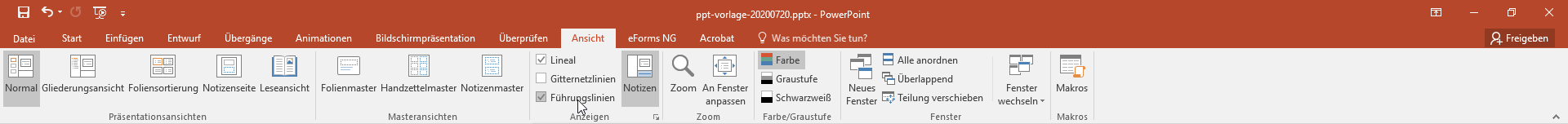 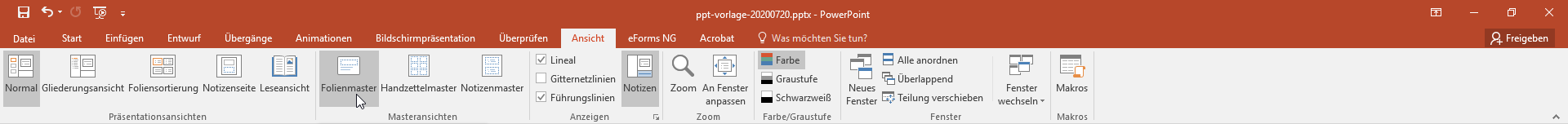 Corporate Design-Farben
Sie finden die erlaubten Corporate Design-Farben in der Farbpalette unter „Zuletzt verwendete Farben“.
Umgebungsfarbe
Schriftfarbe
Primärfarben
RBS Rot
RBS Grau
Schwarz
Weiß
Sekundärfarben
Violett
Petrol
Dunkelblau
Cyan
Pink
Aprikose
Limette
Gelb
Weitere Farben
Für Diagramme können die untenstehenden Farben 
auch in abgesofteter Form, also mit unterschiedlich starker 
Transparenz, verwendet werden.
RBS Rot
RBS Grau
Dunkelblau
Petrol
Cyan
Violett
Präsentationstitelauch mehrzeilig möglich
Präsentationstitelauch mehrzeilig möglich
Präsentationstitelauch mehrzeilig möglich
Präsentationstitelauch mehrzeilig möglich
Unterüberschrift Arial Regular auch zweizeilig möglich
Kapitelfolie Überschrift Arial Bold auch mehrzeilig möglich
Kapitelfolie Überschrift Arial Bold auch mehrzeilig möglich
Kapitelfolie Überschrift Arial Bold auch mehrzeilig möglich
Textformatierungen mit Hilfe der Listenebene
Zwischenüberschrift: Arial Bold [1. Ebene – Formatierung fett]
Fließtext: Arial Regular [1. Ebene – ohne Formatierung]

Aufzählung erste Hierarchie [2. Ebene – 1 × „Einzug vergrößern“]
Aufzählung zweite Hierarchie [3. Ebene – 2 × „Einzug vergrößern“]
Überschrift Arial Boldeinzeilig oder zweizeilig
Aufzählung Arial Regular empor aut qui venectur, sam quaspit ma quibus consequ ibus ti ad et inci aliatis sa 
Aufzählung Arial Regular
Aufzählung Arial Regular
Aufzählung Arial Regular Aufzählung Arial Regular empor aut qui venectur, sam quaspit ma quibus
 
Aufzählung Arial Regular 

Aufzählung Arial Regular 

Aufzählung Arial Regular
Überschrift Arial Boldeinzeilig oder zweizeilig
Aufzählung Arial Regular empor aut qui venectur, sam quaspit ma quibus consequ ibus ti ad et inci aliatis sa 
Aufzählung Arial Regular
Aufzählung Arial Regular

Aufzählung Arial Regular empor aut qui venectur, sam quaspit ma quibus consequ ibus ti ad et inci aliatis sa 
Aufzählung Arial Regular Aufzählung Arial Regular empor aut qui venectur, sam quaspit ma quibus 
Aufzählung Arial Regular Aufzählung Arial Regular empor aut qui venectur, sam quaspit ma quibus
Überschrift Arial Boldeinzeilig oder zweizeilig
Unterüberschrift Arial Bold einzeilig
Fließtext Arial Regular. Si rem que illorem utem harument, omnimus antio. Nat vel elic tendaerum, sae la nosa doloreresti dolorepe volorec aboreperi sant idundiatibus debit facea inti omnimusvellis dit et, velit quibuscia nimaxim inctemporum harchilit, untur aut quatur? Ique commolupiet, quamus.Magnim facient audant pos ento evel eturerf erescie tustrum. Ulluptur seristese con necerest autemet voluptatur, que nonse susa as et excerestia porpore in conecus, ium andaerf eribusae.

Nam esecus, vernatur soluptat quam fugia corios eatur re nosapietur rernatur aliquam, officiis saevendictur? Quiam ut dem qui alis delentia sequo blandant doloremquaes ipsunt, officid moluptia que volo
que nonecae sum rendis esse doluptio inumque doloreheni nobitat inveliat.Onectat. Dus dunde premquate volorem delendel mi, apic tecus, site sum escia volendi oriaspiciis dolor aut velessusa dolores tiat-ectius quas quo iducius sedis sum et ulparias endias autem quam quia corum fugiae
Überschrift Arial Boldeinzeilig oder zweizeilig
Fließtext Arial Regular. Rovidelestios etur, qui beatior empor aut qui venectur, sam quaspit ma quibus, consequ ibus ti ad et inci aliatis sa dolo odit Hervorhebung Bold totas quis mi, as et amus magnis est ditibus eic te officto ent.

Luptatem ut elis suntem adit quo mi, simporeped molo volorun quos ese Hervorhebung Bold dollanti re porempername offi-cim aximolu pientis si officid mod quatis ent officie.
Überschrift Arial Bold einzeilig
Fließtext Arial Regular. Rovidelestios etur, qui beatior-empor aut qui venectur, sam quaspit ma quibus, consequ ibus ti ad et inci aliatis sa dolo odit Hervorhebung Bold totas quis mi, as et amus magnis est ditibus eic te officto ent.

Luptatem ut elis suntem adit quo mi, simporeped molo volorun quos ese Hervorhebung Bold dollanti re porempername offi-cim aximolu pientis si officid mod quatis ent officie.
Überschrift Arial Bold einzeilig
Fließtext Arial Regular. Rovidelestios etur, qui beatior-empor aut qui eta venectur, sam quaspit ma quibus, consequ ibus ti ad et inci aliatis sa dolo odit Hervorhebung Bold totas quis mi, as et amus magnis est ditibus eic te officto ent.

Luptatem ut elis suntem adit quo mi, simporeped molo volorun quos ese ex Hervorhebung Bold dollanti re porempername offi-cim aximolu polu pientis si officid mod quatis ent officie.
Einstellung der Hintergrundfarbenmit Hilfe der Hintergrund-Formatierung
Die Hintergrundfarben der nachfolgenden Folien werden mit Hilfe der Funktion „Hintergrund formatieren“ eingestellt. Dazu im Reiter „Entwurf“ im Register „Anpassen“ die Funktion „Hintergrund formatieren“ auswählen:



Die Auswahl der Hintergrundfarbe erfolgt im Bereich „Farbe“ über die Farbpalette:




Bitte verwenden Sie bevorzugt helle Farben, damit die Fußzeile ausreichend lesbar bleibt.
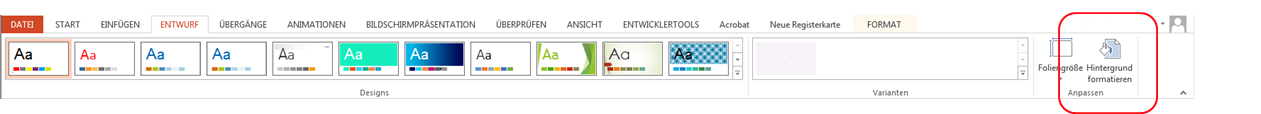 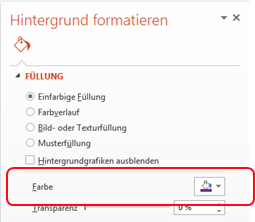 Überschrift Arial Bold einzeilig
Überschrift Arial Bold einzeilig
Unterüberschrift Arial Bold einzeilig
Fließtext Arial Regular porestias maionseque.
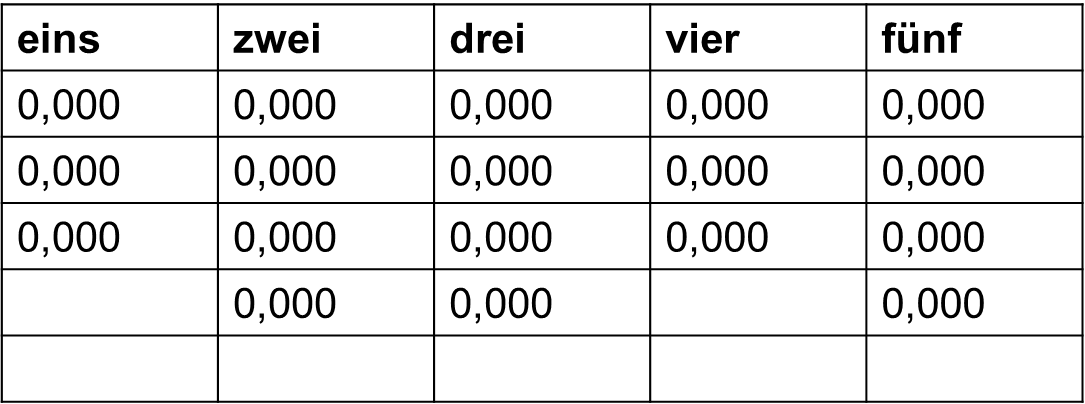 Bildunterschrift Arial Regular
einzeilig oder zweizeilig
Überschrift Arial Bold einzeilig
Bildunterschrift Arial Regular
einzeilig oder zweizeilig
Bildunterschrift Arial Regular
einzeilig oder zweizeilig
Überschrift Arial Bold einzeilig
Bildunterschrift Arial Regular
einzeilig oder zweizeilig
Bildunterschrift Arial Regular
einzeilig oder zweizeilig
Überschrift Arial Bold einzeilig oder zweizeilig
Unterüberschrift Arial Bold einzeilig
Fließtext Arial Regular. Si rem que illorem utem harument, omnimus antio. Nat vel elic tendaer um sae la nosa doloreresti dolorepe volorec aboreperi sant idundiatibus debit.
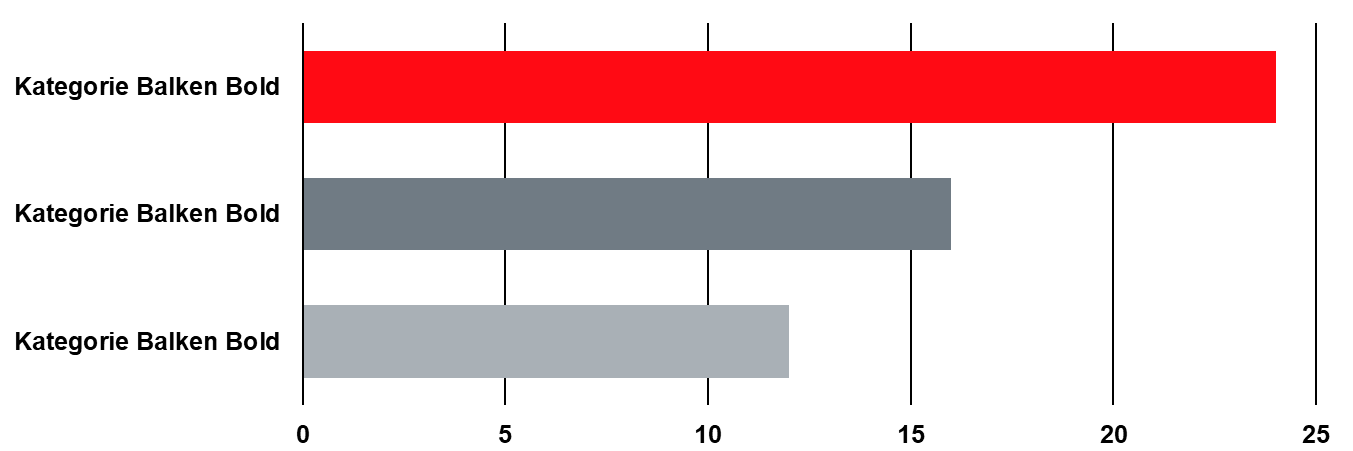 Überschrift Arial Bold
Wert Bold
Unterüberschriftoptional
Wert Bold
Unterüberschriftoptional
Fließtext Arial Regular. Rovidelestios etur, qui beatior empor aut qui venectur, sam quaspit ma quibus, consequ ibus ti ad et inci aliatis sa dolo 
eodit Hervorhebung Bold totas quis mi, as et amus magnis est ditibus eic te officto ent.

Luptatem ut elis suntem adit quo mi, simporeped molo volorun quos ese Hervorhebung Bold dollanti re porempername officim aximolu pientis si officid mod quatis ent officie.
Name Kreisdiagramm
Unterüberschrift optional
Wert Bold
Unterüberschriftoptional
Wert Bold
Unterüberschriftoptional
Überschrift Arial Bold einzeilig oder zweizeilig
Unterüberschrift Arial Bold einzeilig
Fließtext Arial Regular. Si rem que illorem utem harument, omnimus antio. Nat vel elic tendaer um sae la nosa doloreresti dolorepe volorec aboreperi sant idundiatibus debit.
Überschrift Arial Bold
Wert Bold
Unterüberschriftoptional
Wert Bold
Unterüberschriftoptional
Fließtext Arial Regular. Rovidelestios etur, qui beatior empor aut qui venectur, sam quaspit ma quibus, consequ ibus ti ad et inci aliatis sa dolo 
eodit Hervorhebung Bold totas quis mi, as et amus magnis est ditibus eic te officto ent.

Luptatem ut elis suntem adit quo mi, simporeped molo volorun quos ese Hervorhebung Bold dollanti re porempername offi-cim aximolu pientis si officid mod quatis ent officie.
Name Kreisdiagramm
Unterüberschrift optional
Wert Bold
Unterüberschriftoptional
Wert Bold
Unterüberschriftoptional
Abschlussworte und/oder Kontakt
Fördergebiet-Icons
Gesundheit
Bildung
Globale Fragen
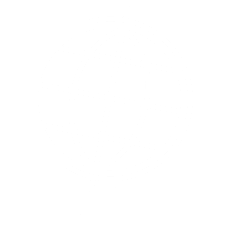 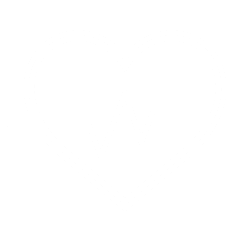 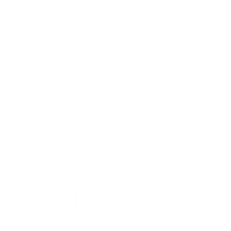 System-Icons schwarz 1
Über „Grafik formatieren“, „Bildkorrektur“ und „Helligkeit“ können Sie die System-Icons weiß „färben“.
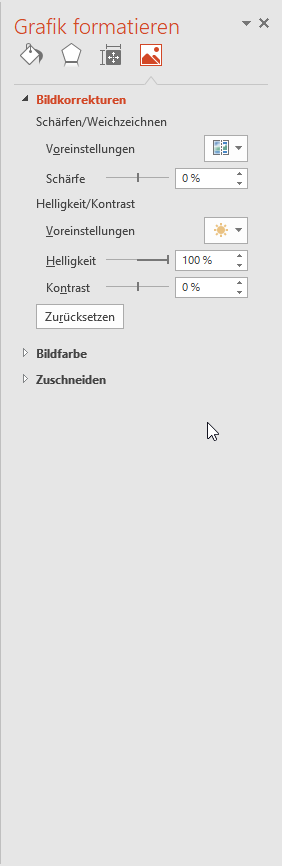 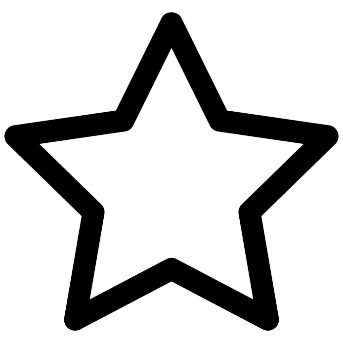 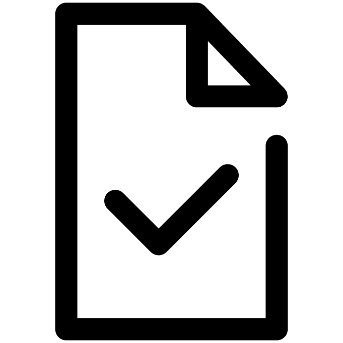 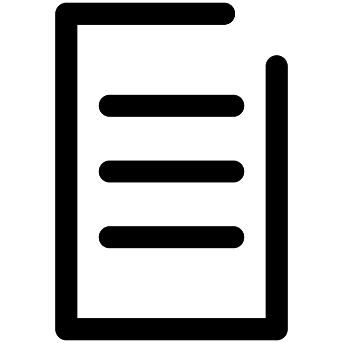 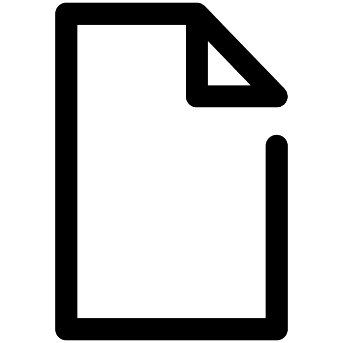 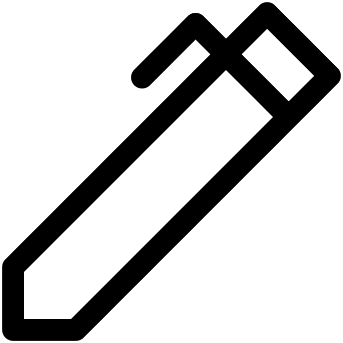 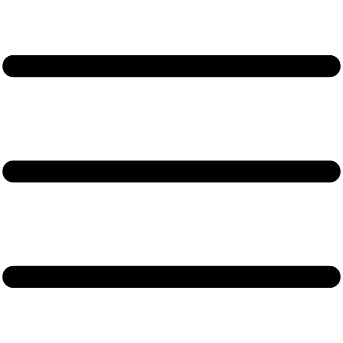 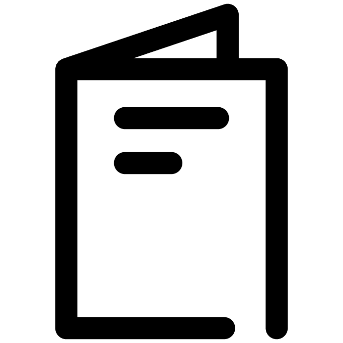 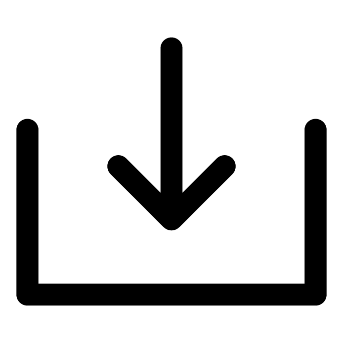 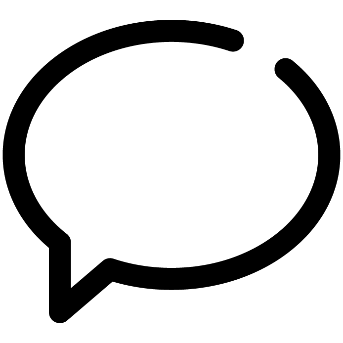 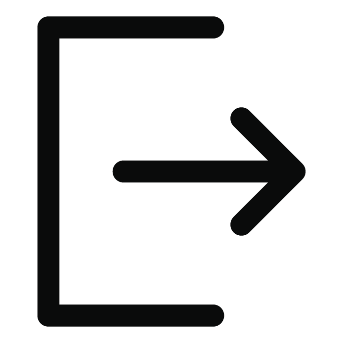 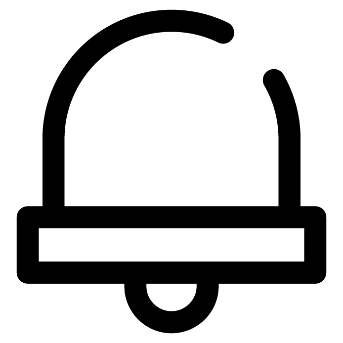 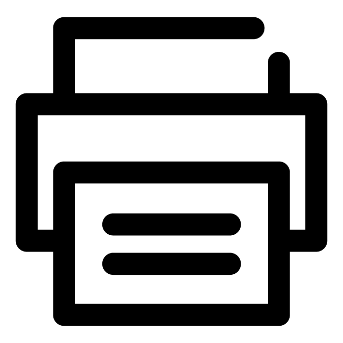 System-Icons schwarz 2
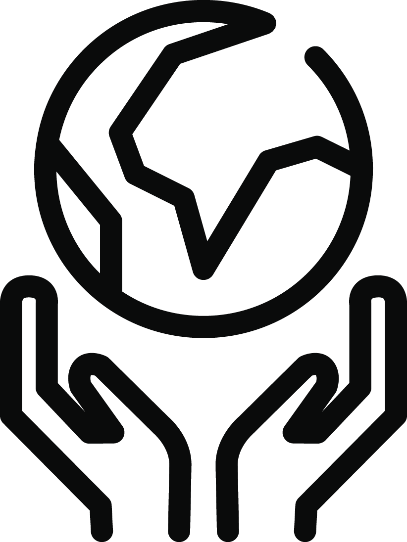 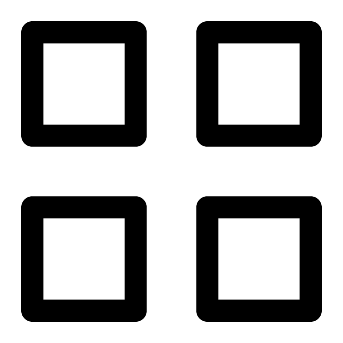 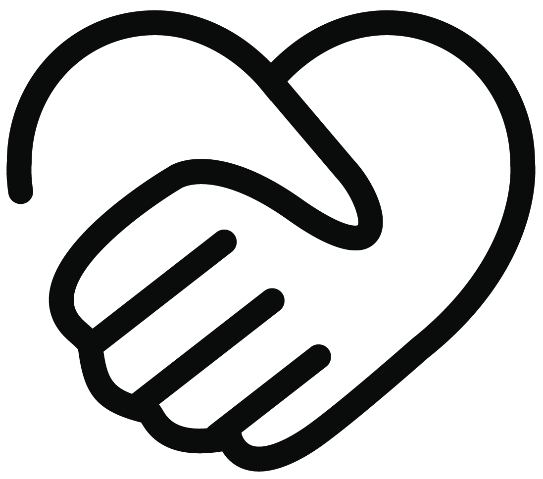 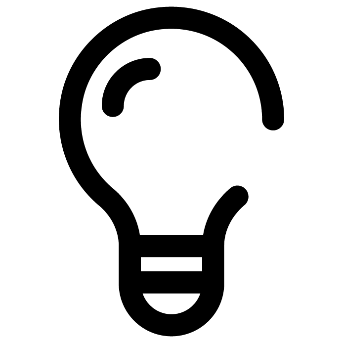 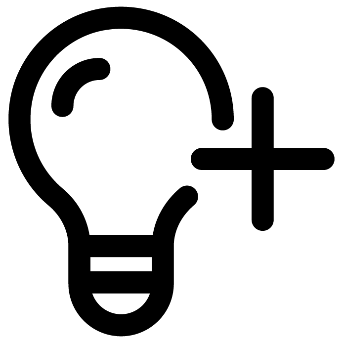 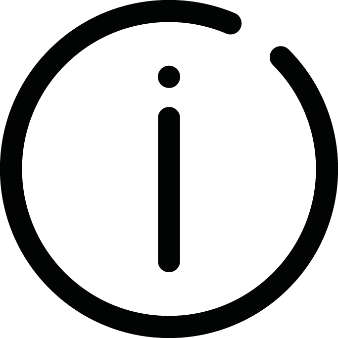 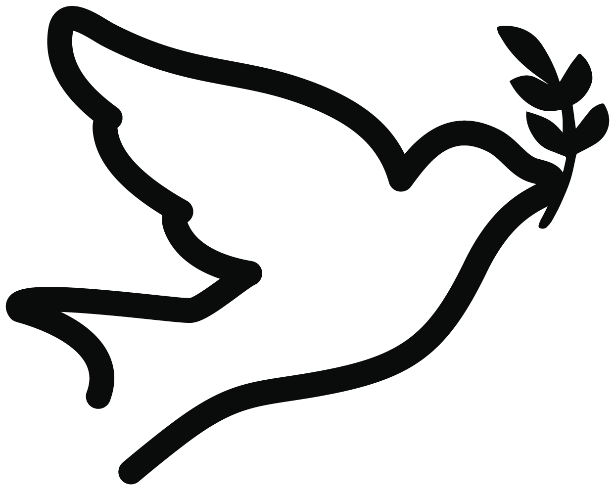 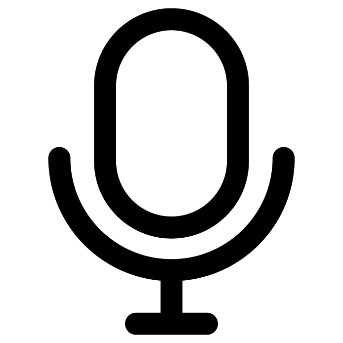 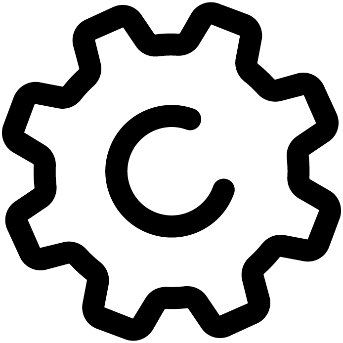 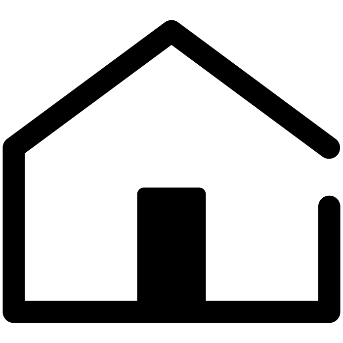 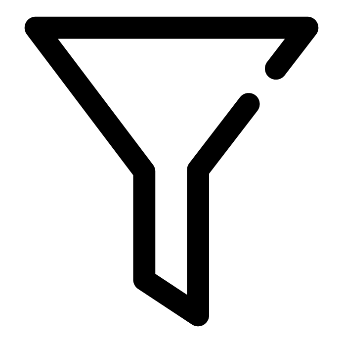 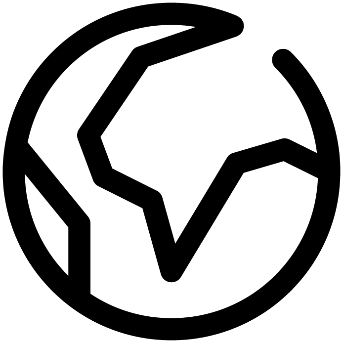 System-Icons schwarz 3
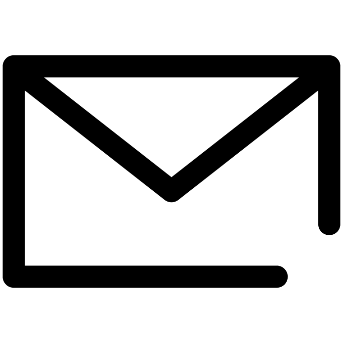 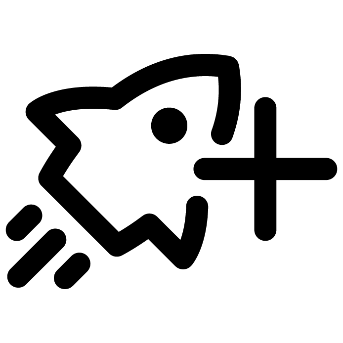 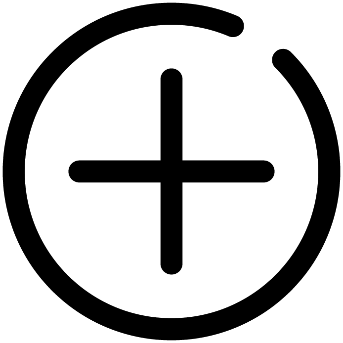 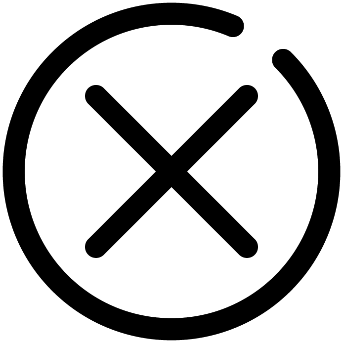 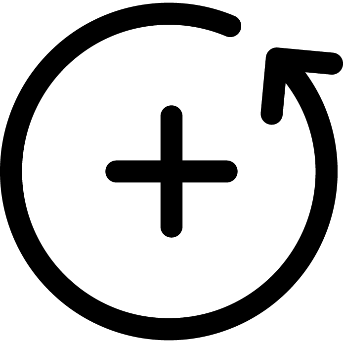 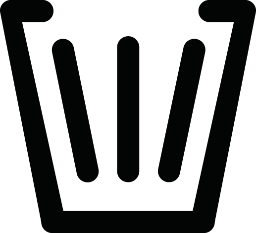 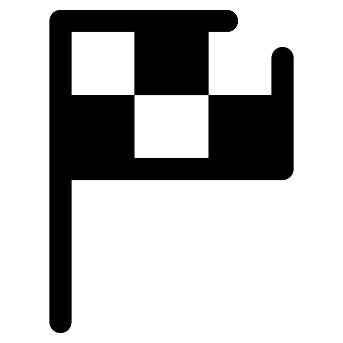 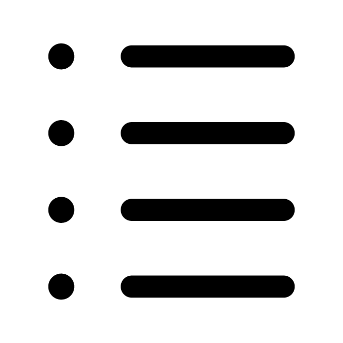 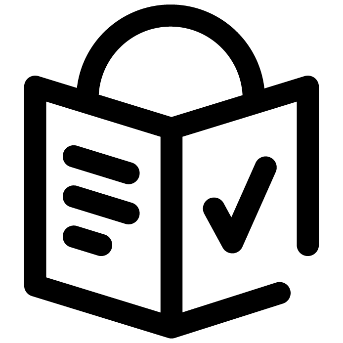 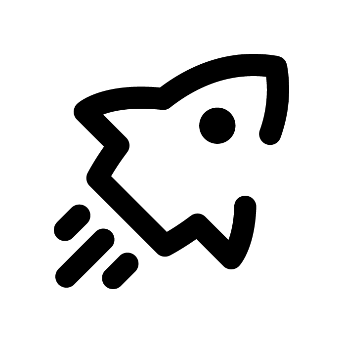 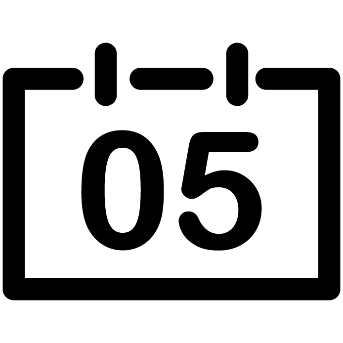 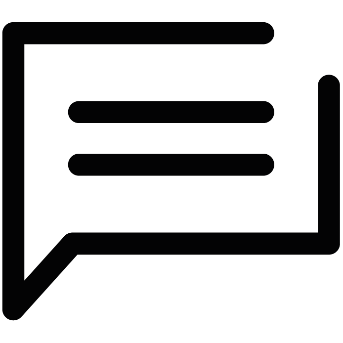 System-Icons schwarz 4
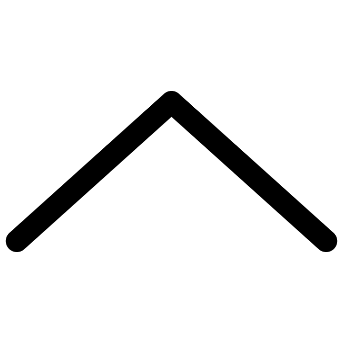 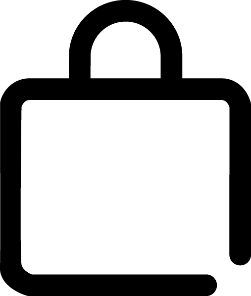 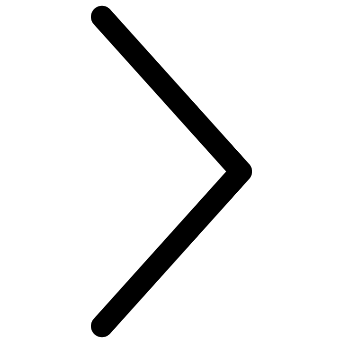 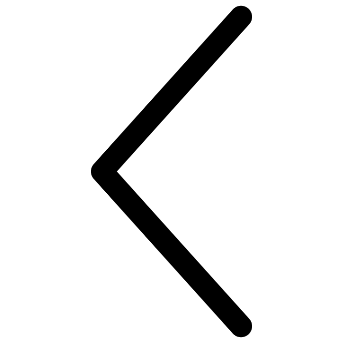 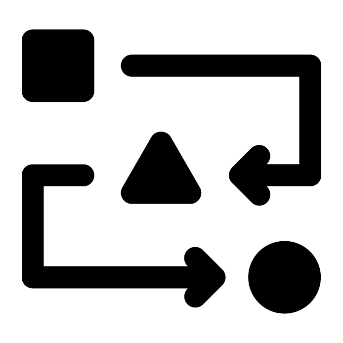 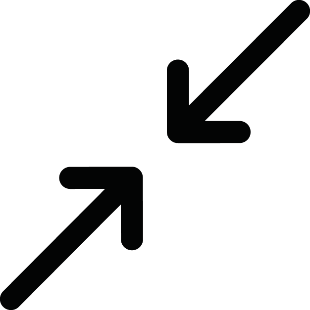 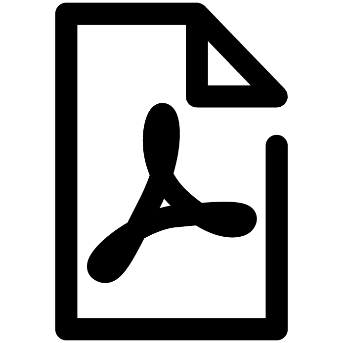 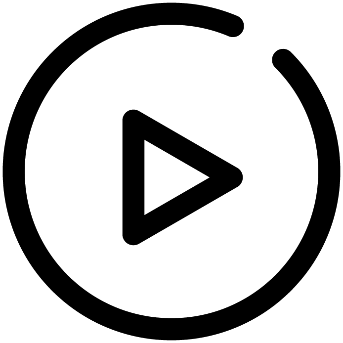 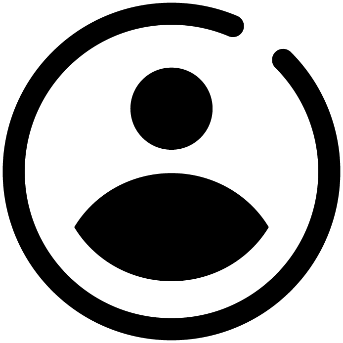 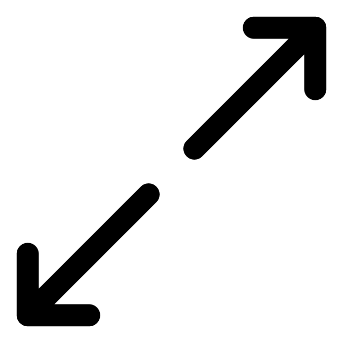 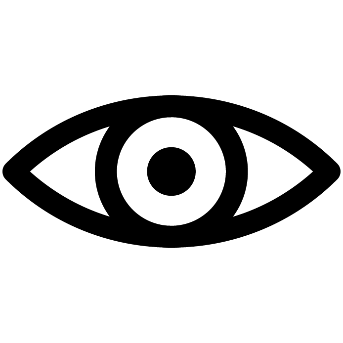 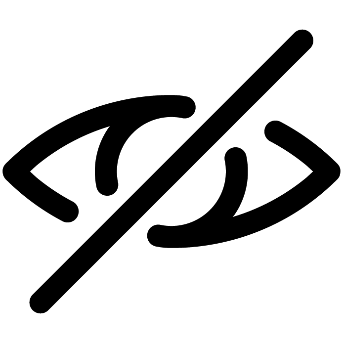 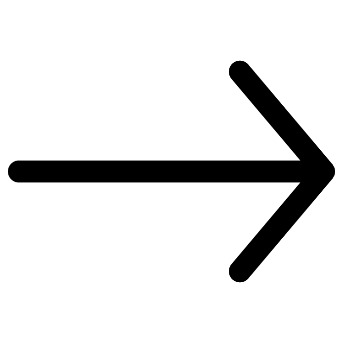 System-Icons schwarz 5
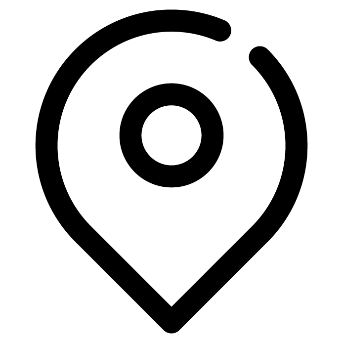 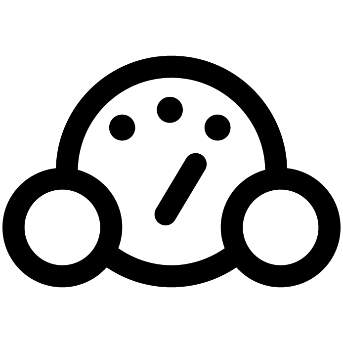 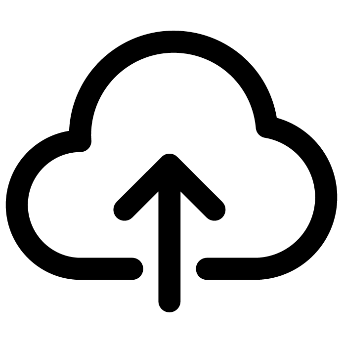 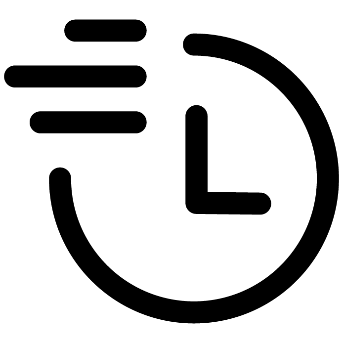 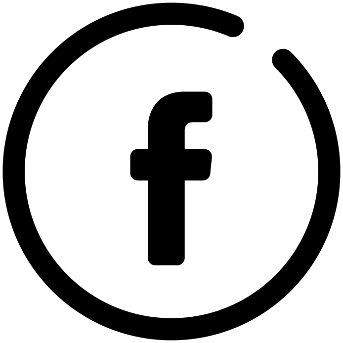 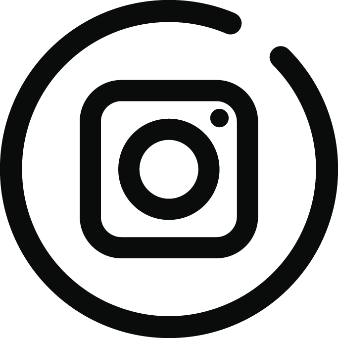 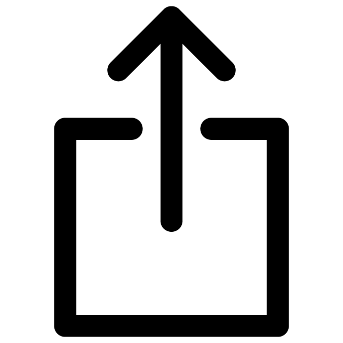 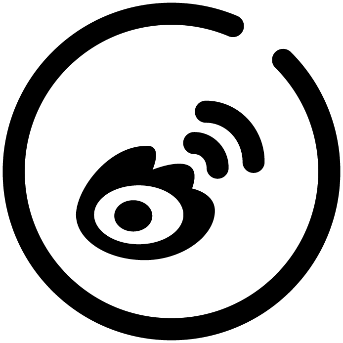 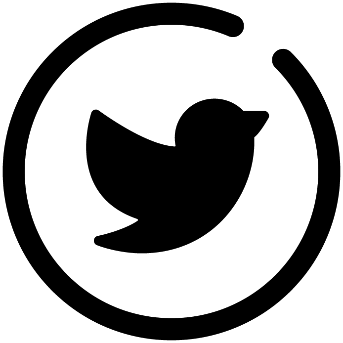 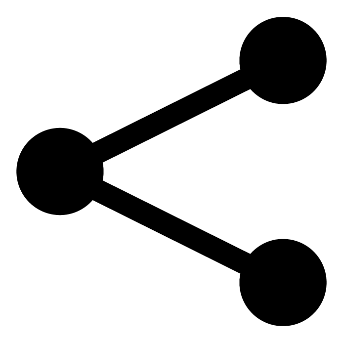 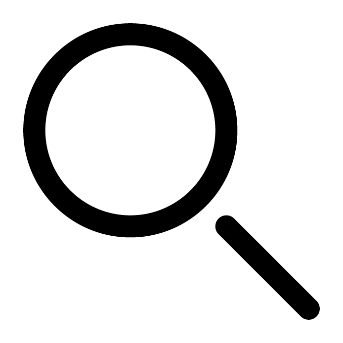 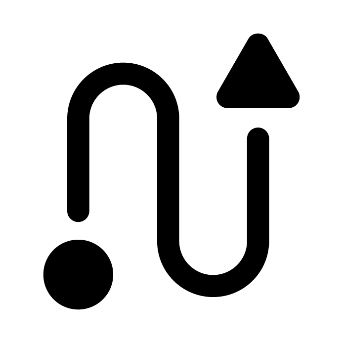